Экскурсия 
«Моя малая Родина – 
Усть-Илимский район. Бадарма»
Старая деревня Бадарма
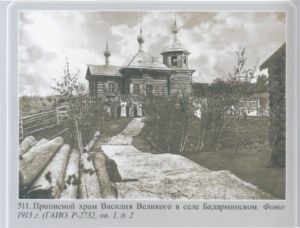 Деревня Бадарма была основана  
в 1687 году при впадении реки Бадарма в Ангару
Поселок Бадарма
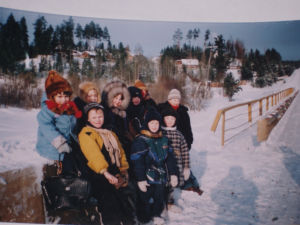 Дата основания новой Бадармы — 1965 год. 
«Бадарма» — несколько условное название населенного пункта, затопленного Усть-Илимским водохранилищем. Слово «Бадарма» имеет эвенкийские корни и переводится как «Волчья пасть».
Поселок Бадарминск
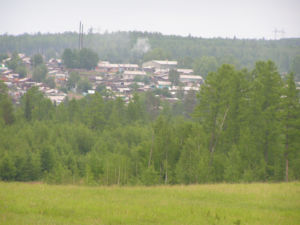 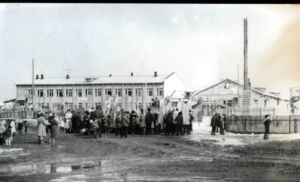 Бадарминск
 основан
 в 1968 году.
Бадарминский разлом
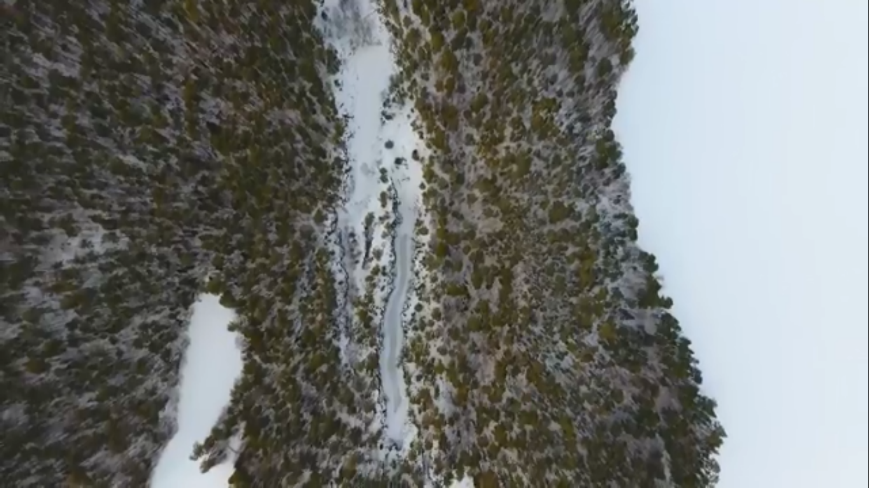 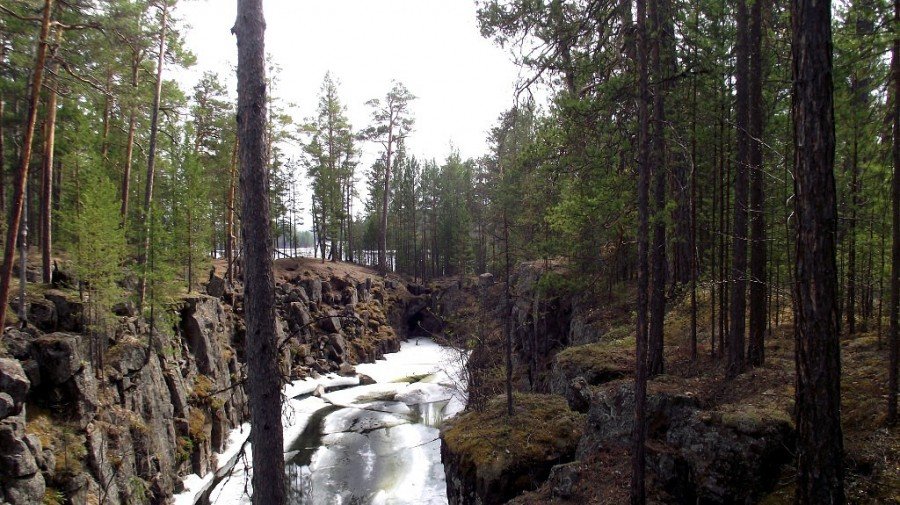 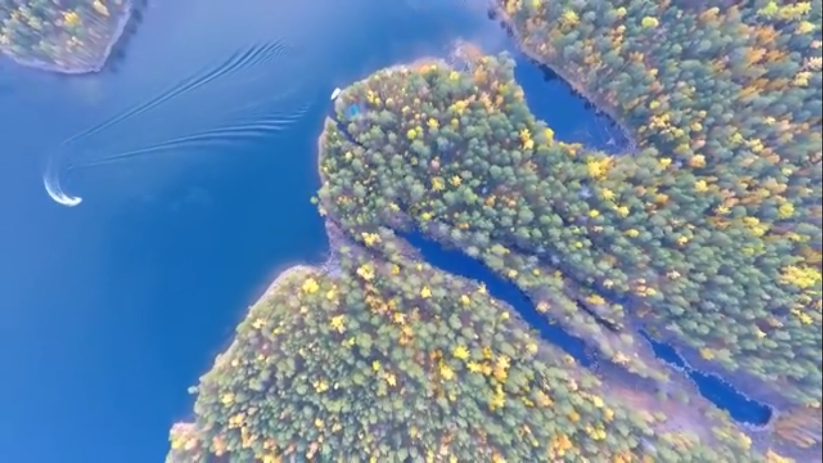 Бадарминский разлом образовался в земной коре под воздействием тектонических движений
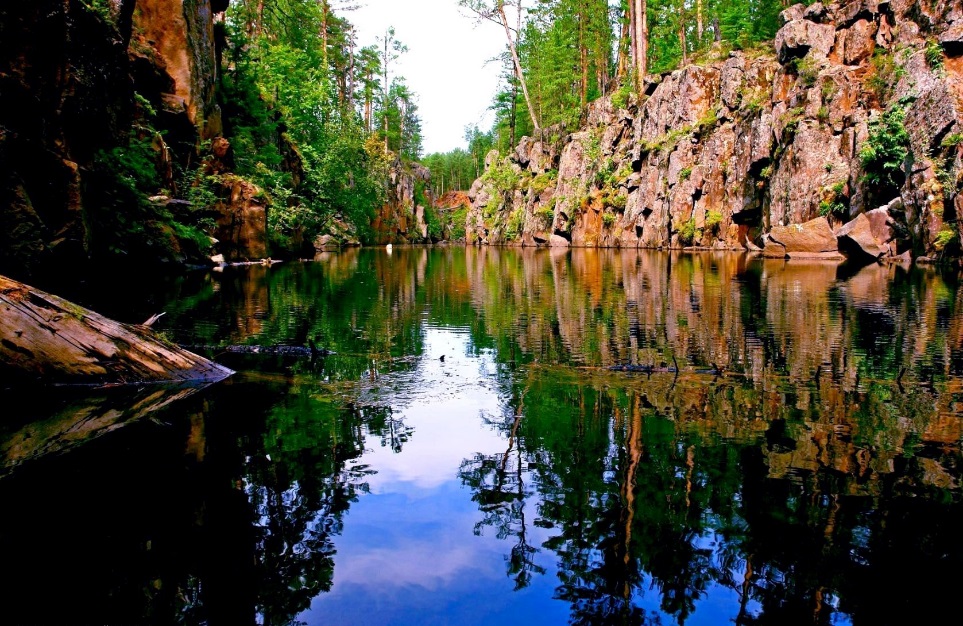 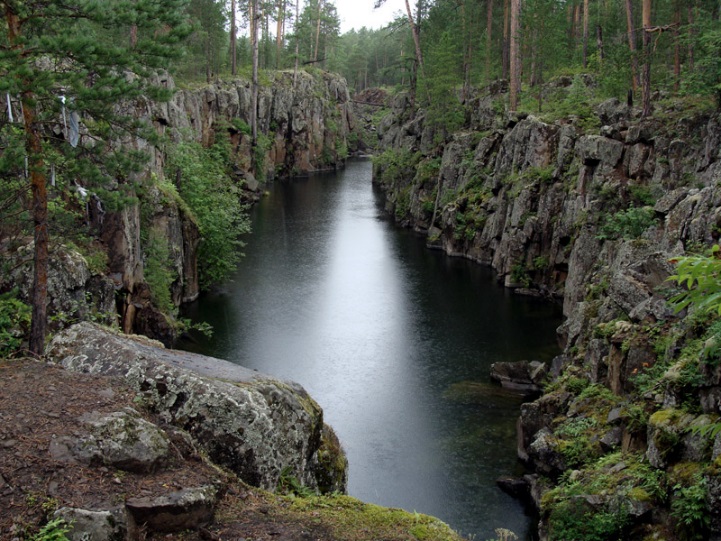 Бадарминский разлом – это уникальное место, обладающее особой энергетикой.
Благодарю за внимание!